看谁滚得快
指导老师
周俐娜
[Speaker Notes: 绕定轴转动刚体的转动动能定义为其上所有质点的转动动能之和
和平动动能比较，说明转动惯量是转动惯性大小的量度。]
刚体的转动动能与转动惯量
刚体：受力时不改变形状和体积的物体
刚体对定轴的转动惯量J
转动动能
J大
J小
影响转动惯量的因素
形状、大小相同的均匀刚体，总质量越大，转动惯量越大
PK
总质量相同的均匀刚体，质量分布离轴越远，转动惯量越大
平动＋转动
质心的平动加绕转轴的转动
[Speaker Notes: 绕定轴转动刚体的转动动能定义为其上所有质点的转动动能之和
和平动动能比较，说明转动惯量是转动惯性大小的量度。]
刚体的定轴转动定理
F = ma
平动
牛二定律：
为了快速提高运动速度，增加作用力
定轴转动定理:
转动
为了快速提高转动速度，
增加对转轴的力矩
例子：打陀螺
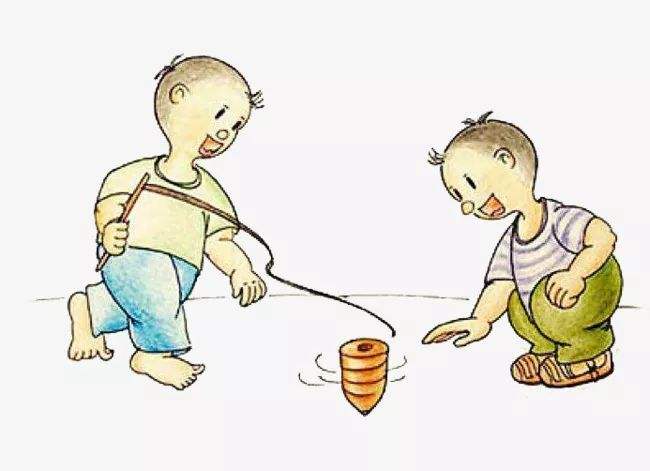 [Speaker Notes: 绕定轴转动刚体的转动动能定义为其上所有质点的转动动能之和
和平动动能比较，说明转动惯量是转动惯性大小的量度。]
方法1
由运动的相对性，转轴（质心）相对于接触点的加速度
（1）（2）（3）联立
结论:   转动惯量J越大，质心加速度a 越小，滚动越慢。
方法2
从机械能守恒的角度分析
l
h
转动动能
平动动能
转动线速度即刚体的滚动速度，
也就是质心运动速度v
刚体转动时，线速度与角速度的关系为
结论：转动惯量J 越大，质心速度v越小，滚动越慢。
方法1和2的对照